Geometry 1:Perspective model, projective geometry
Introduction to Computer Vision
Ronen Basri
Weizmann Institute of Science
Perspectivity
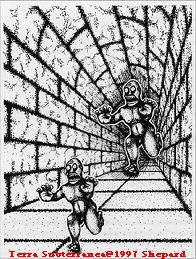 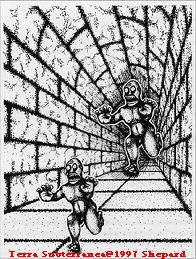 Material covered
Pinhole camera model, perspective projection
A taste of projective geometry
Homography (planes, camera rotation)
Two view geometry, general case:
Epipolar geometry, the essential matrix
Camera calibration, the fundamental matrix
Stereo vision
3D reconstruction from two views
Multi-view geometry, reconstruction through factorization
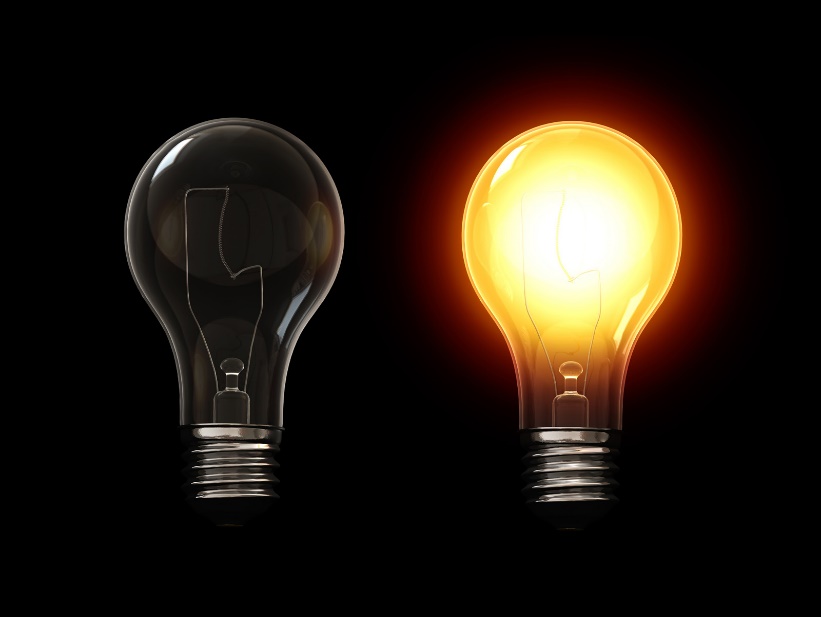 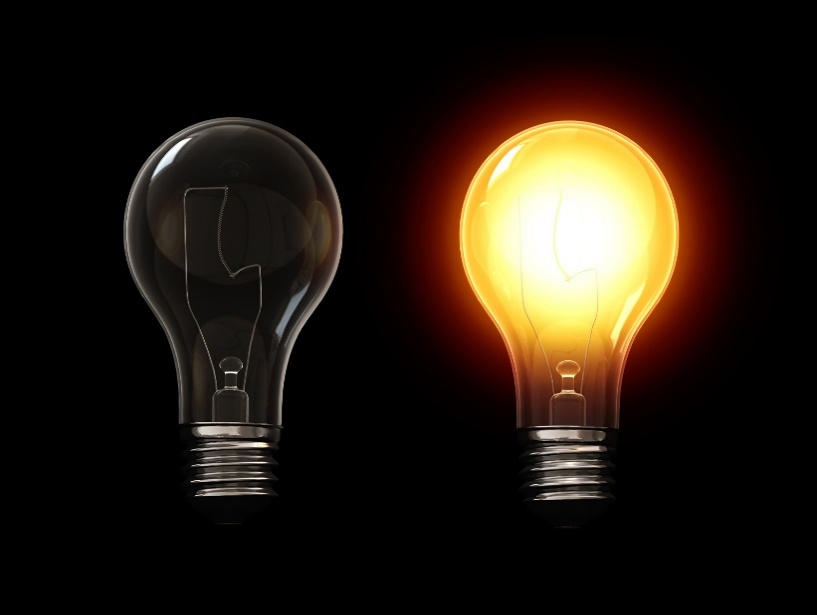 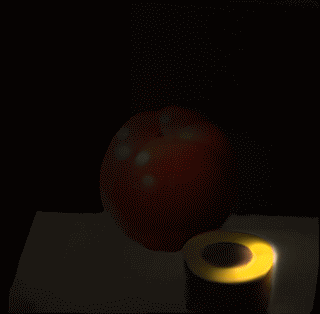 Trillion frames per second
(Velten, Raskar and Bawendi 2011)
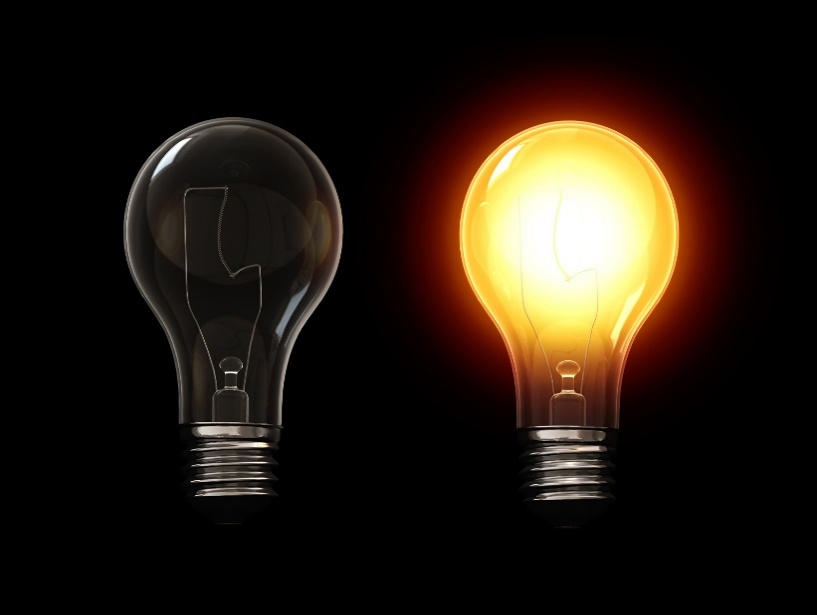 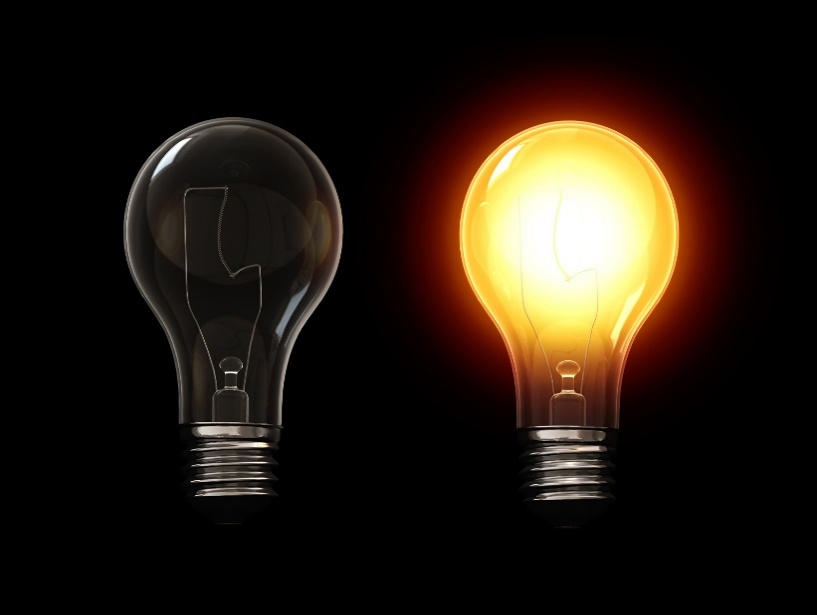 Camera obscura (“dark room”)
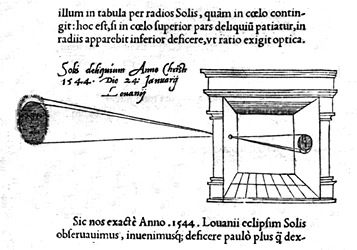 "Reinerus Gemma-Frisius, observed an eclipse of the sun at Louvain on January 24, 1544, and later he used this illustration of the event in his book De Radio Astronomica et Geometrica, 1545. It is thought to be the first published illustration of a camera obscura..." 
 (Hammond, John H., The Camera Obscura, A Chronicle)
Why not use a pinhole camera?
Pinhole cameras are dark

Pinhole too big –blurry image

Pinhole too small –diffraction
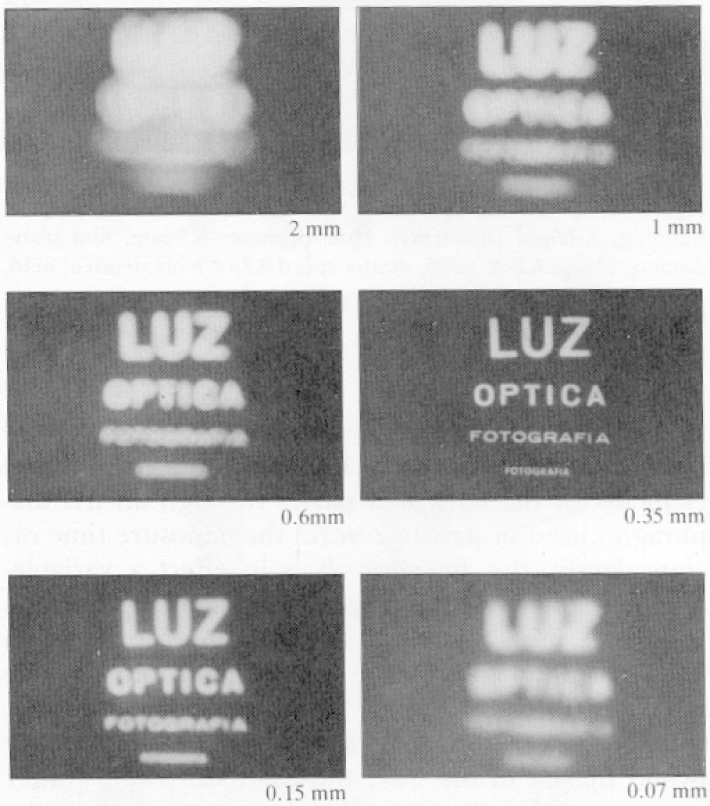 Lenses
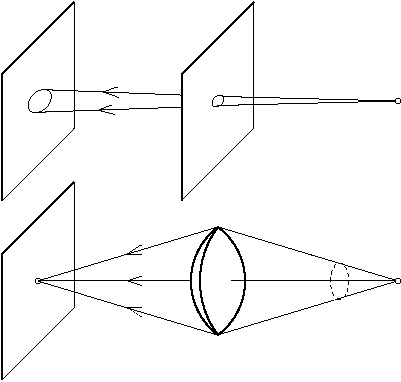 Lenses
Lenses collect light from a large hole and direct it to a single point
Overcome the darkness of pinhole cameras
But there is a price
Focus
Radial distortions
Chromatic abberations
…
Pinhole is useful as a geometric model
Perspective: “perspicere” (latine) – to see through
Pinhole camera model
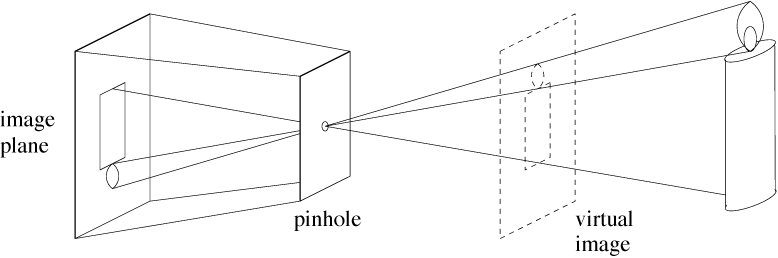 Perspective projection
Perspective projection
O – Focal center
π – Image plane
Z – Optical axis
f – Focal length
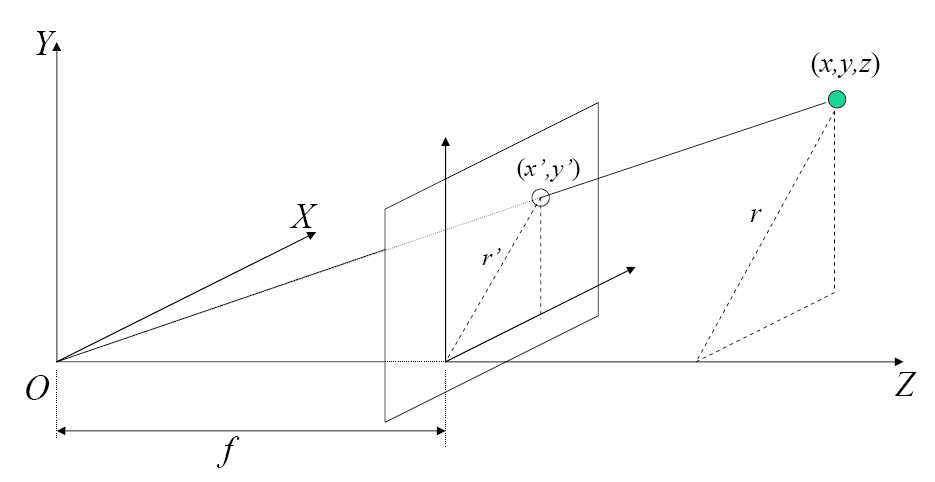 Perspective projection
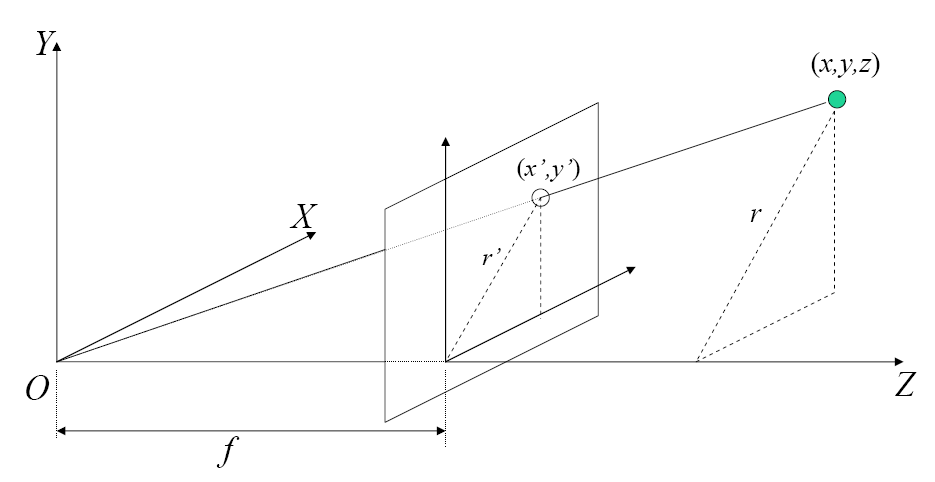 Perspective projection
Orthographic projection
When objects are far from the camera
Projection rays are nearly parallel
Camera center at infinity
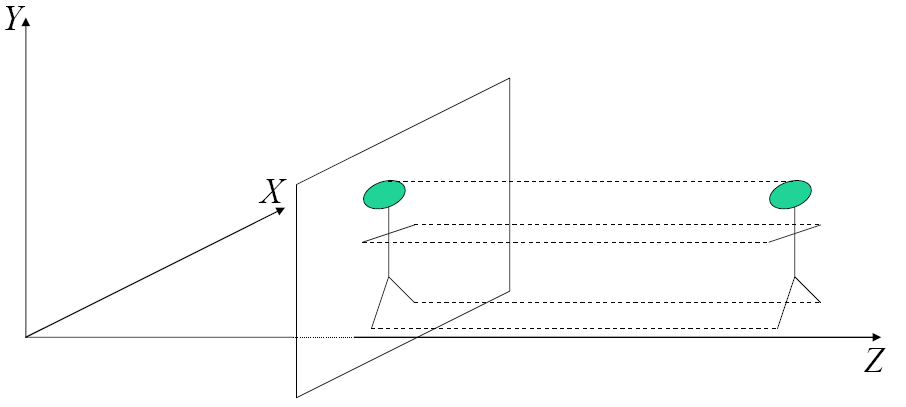 Scaled orthographic
How would a tilted rectanglelook like under perspectiveprojection? And under scaled orthography?
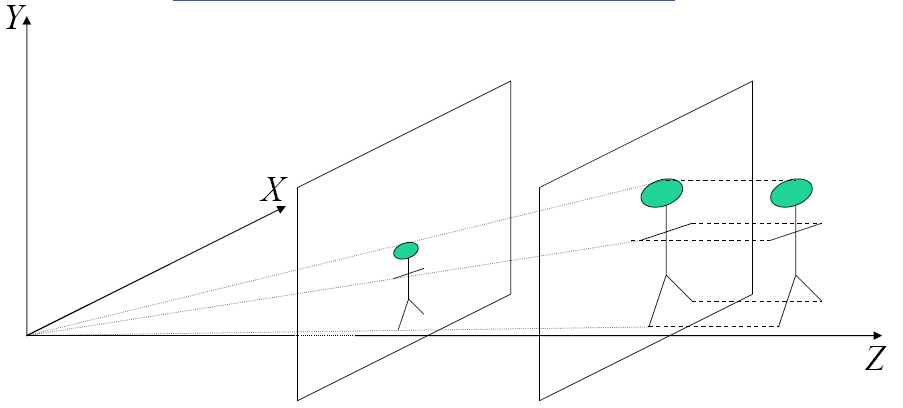 Which projection model should I use?
Perspective model is needed
In scenes that contain many depth differences
For accurate 3D reconstruction (stereo, structure from motion)

Scaled orthographic can be used
When objects are small relative to their distance from the camera
Often sufficient for recognition applications
Geometry
Geometry – Greek: earth measurement
Geometry concerns with shape, size, relative positions, and properties of spaces
Euclidean geometry:
Point, line, plane
Incidence
Continuity
Order, “between”
Parallelism
Congruence = invariance:angles, lengths, areas are preserved under rigid transformations
Projective geometry
How does a plane looks after projection?How does perspective distorts geometry?
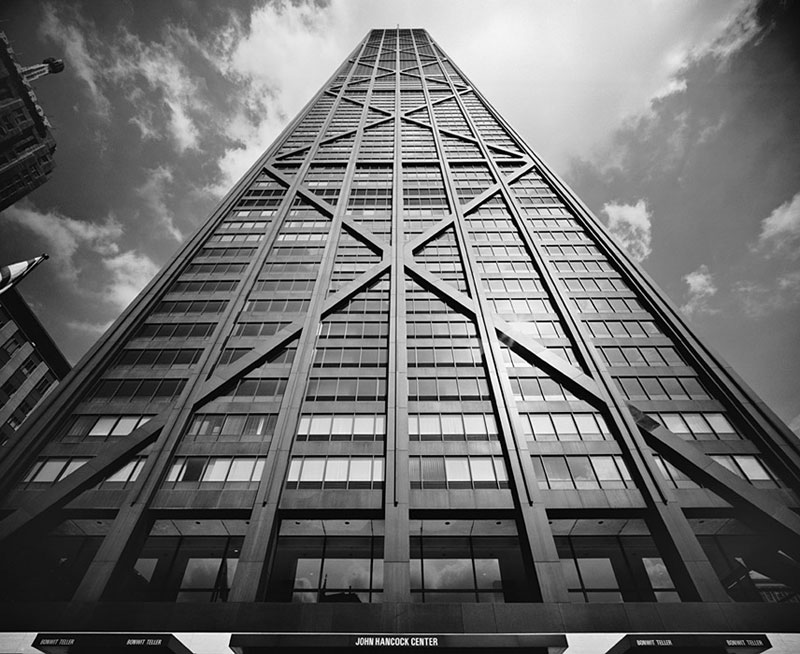 Plane perspective
Pencil of rays
Plane perspective
Pencil of rays
Projective transformation
Projective transformation
How these change from Eucleadian geometry?
Point, line, plane
Incidence
Continuity
Order, “between”
Parallelism
Congruence
Under projective transformation
A (straight) line transforms to a lineand a conic to a conic
But order and parallelism are not preserved
Likewise, angles, lengths and areas are not preserved
Projective coordinates
Projective line
Intersection and incidence
Ideal points
Line at infinity
Line at infinity
Homography
Homography
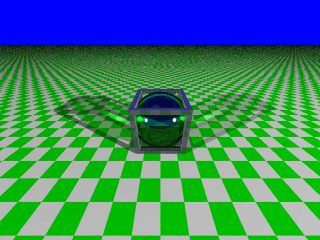 Hierarchy of transformations
Camera rotation
Planar scene
Summary